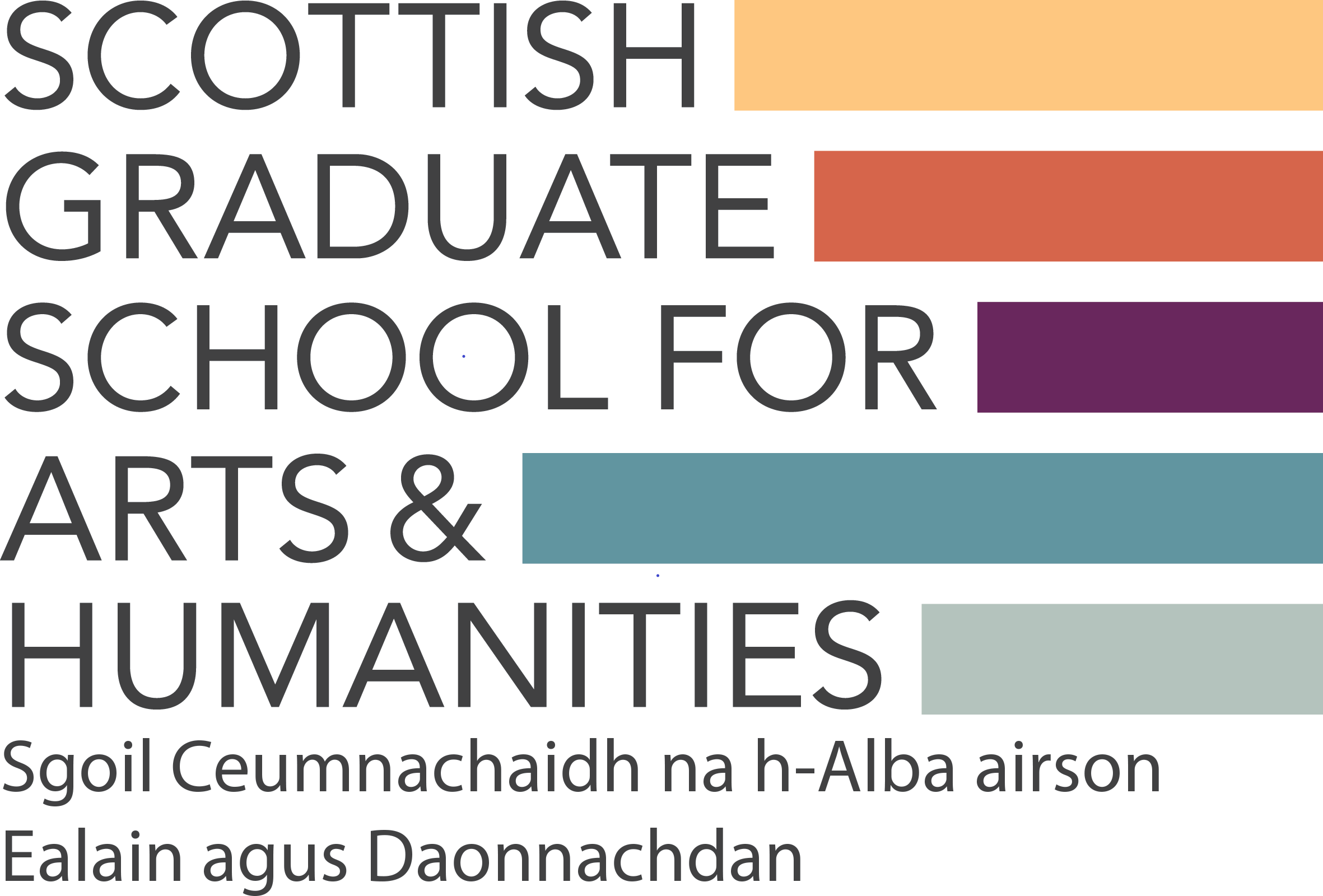 Researcher Showcase
Display Ideas
Venue: The Studio, Glasgow
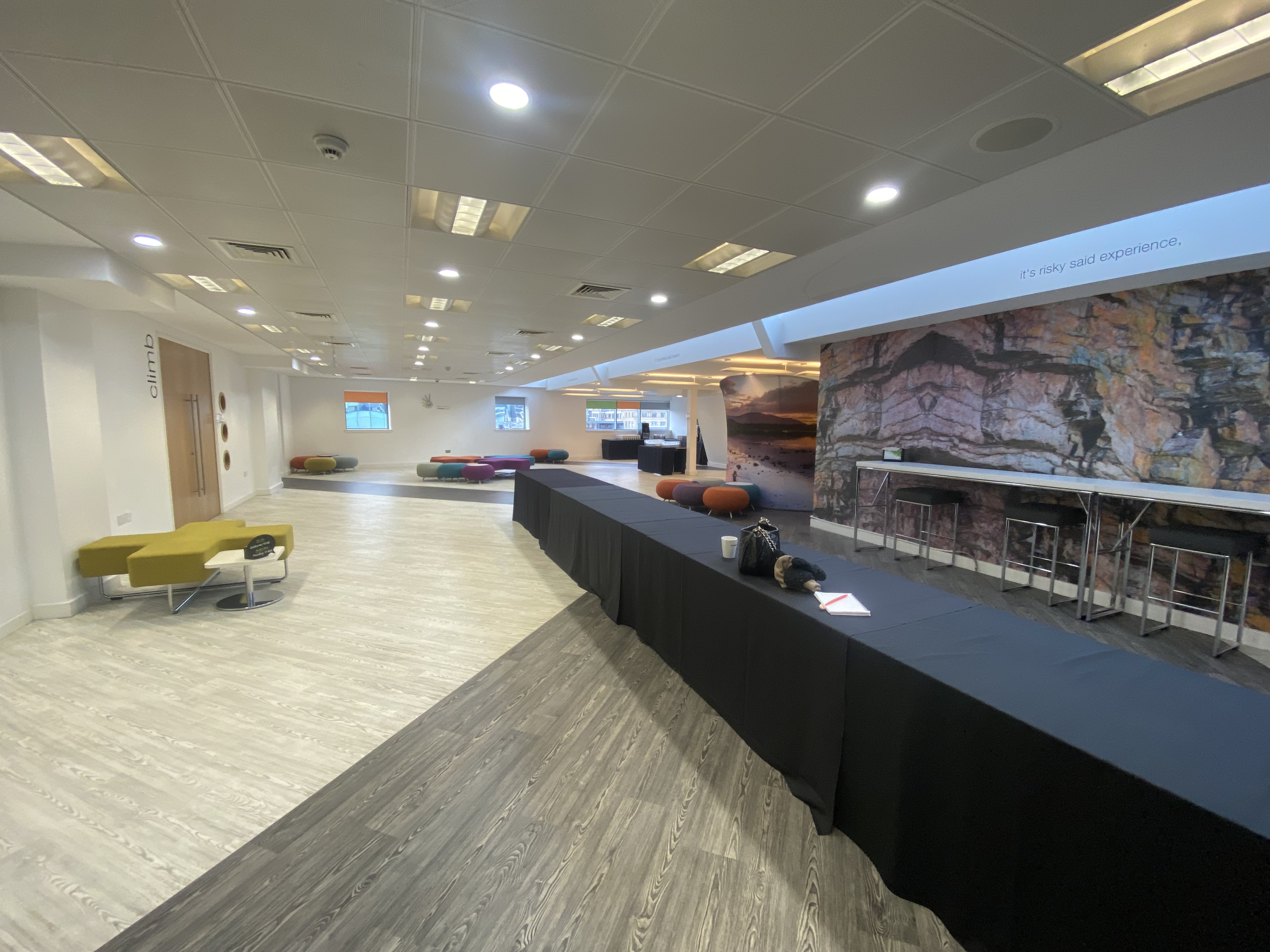 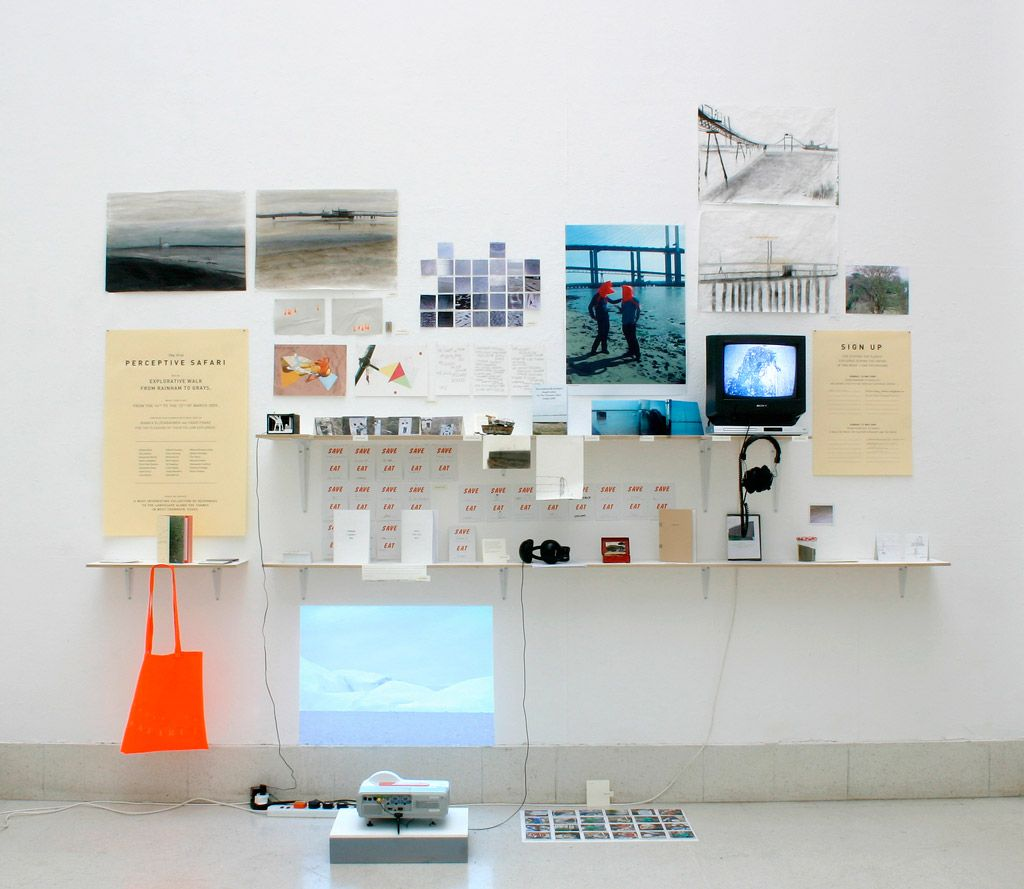 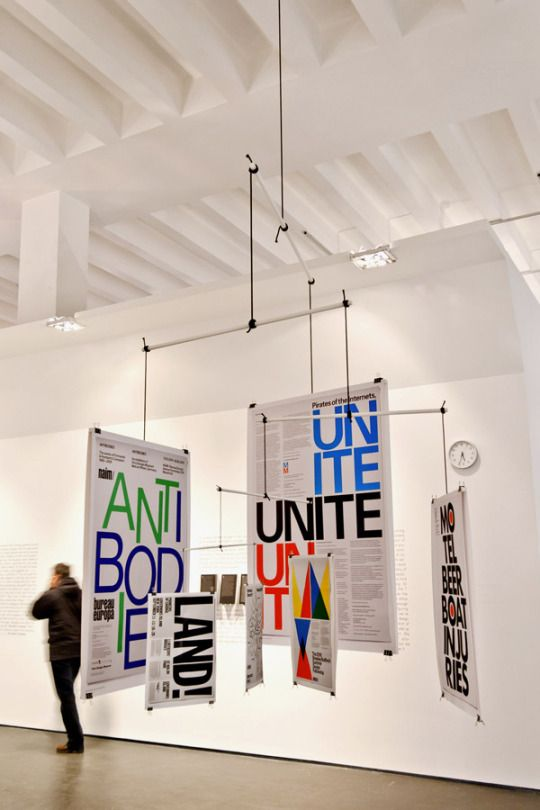 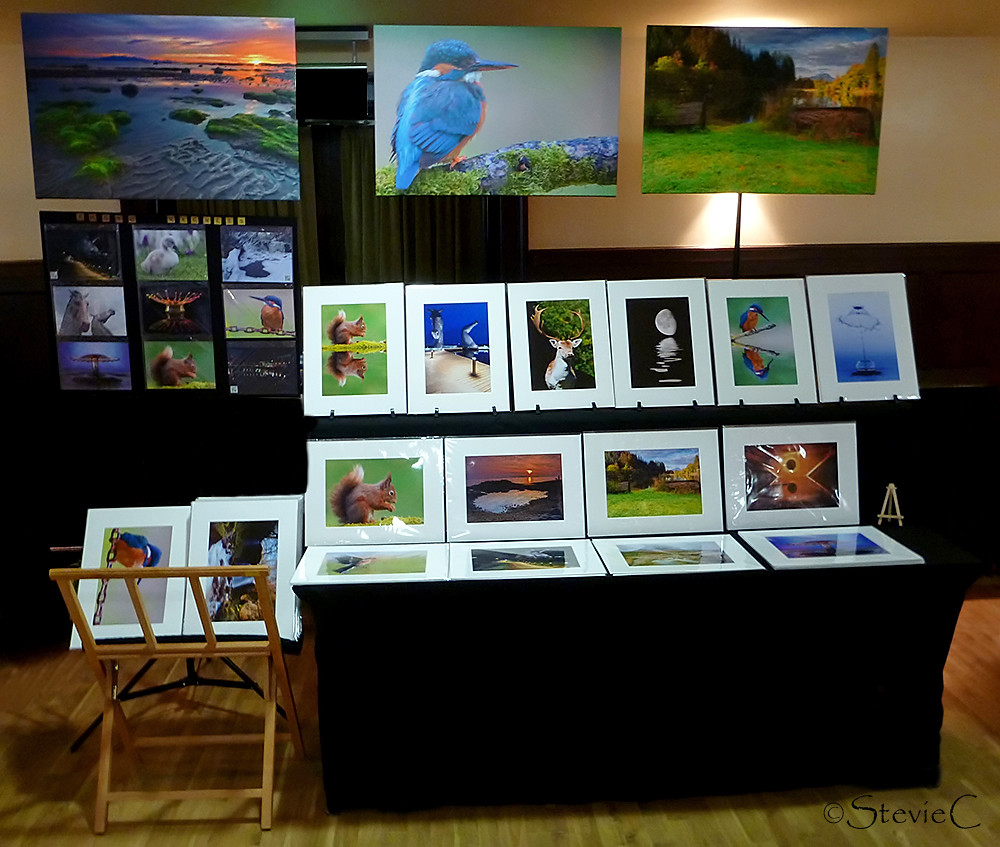 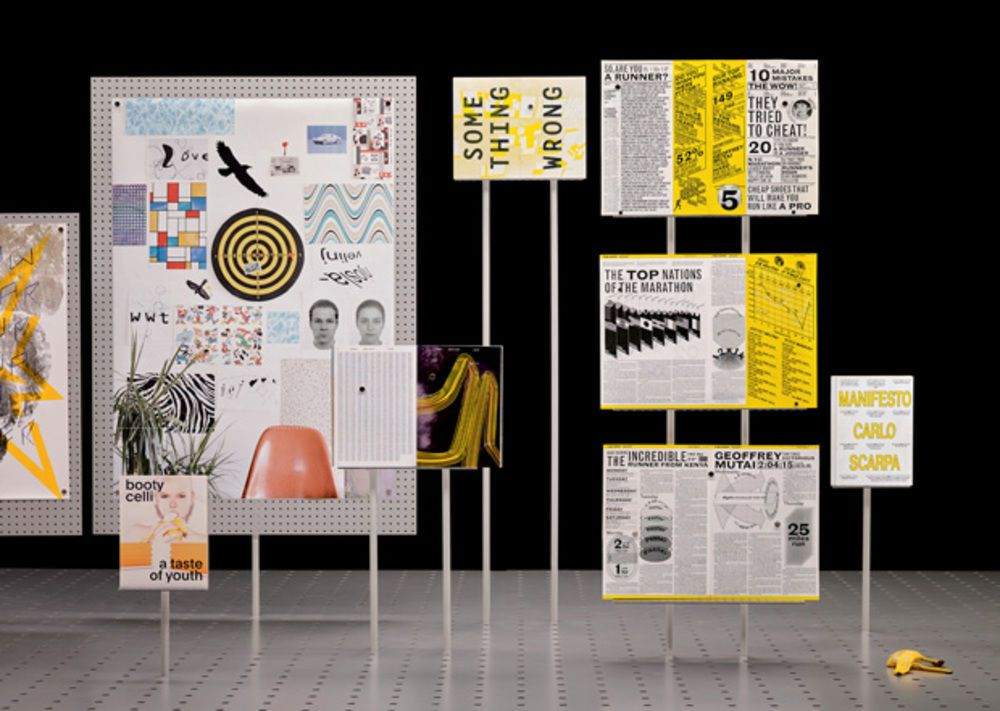 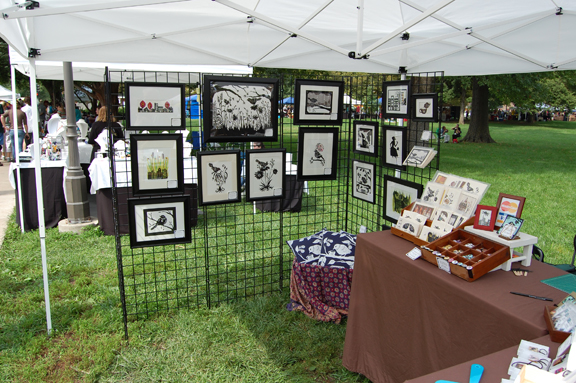 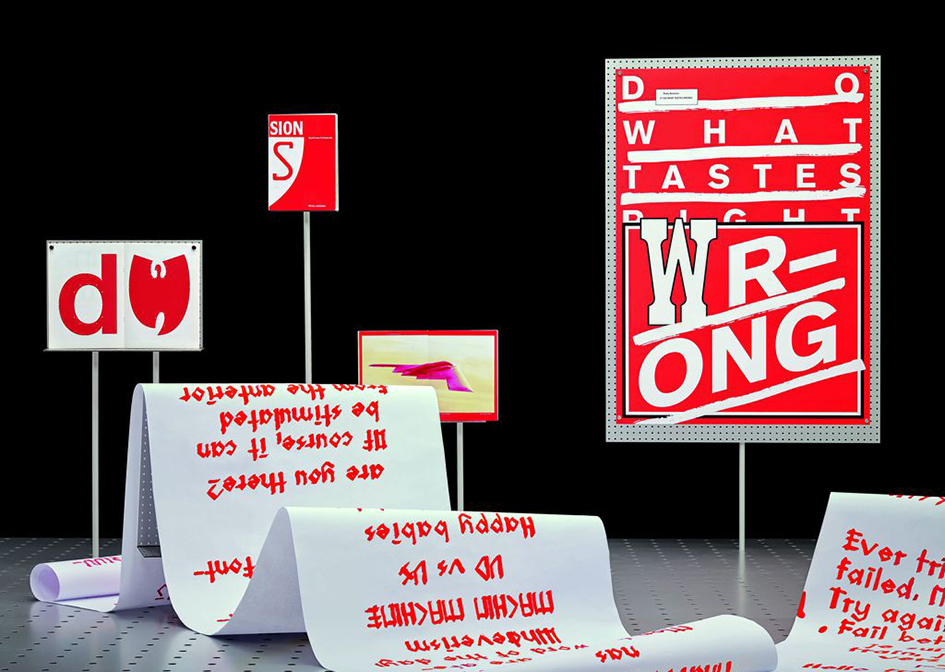 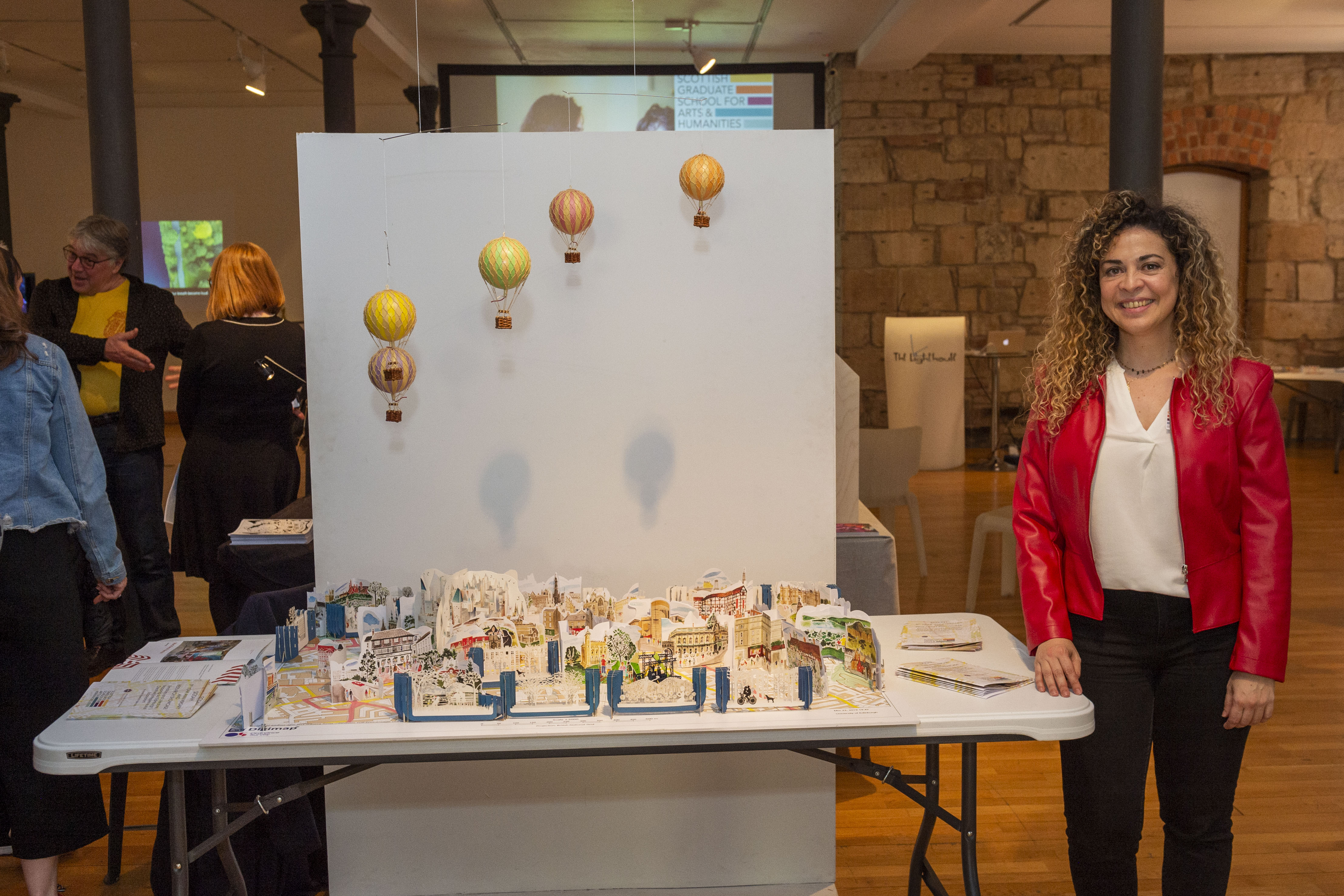 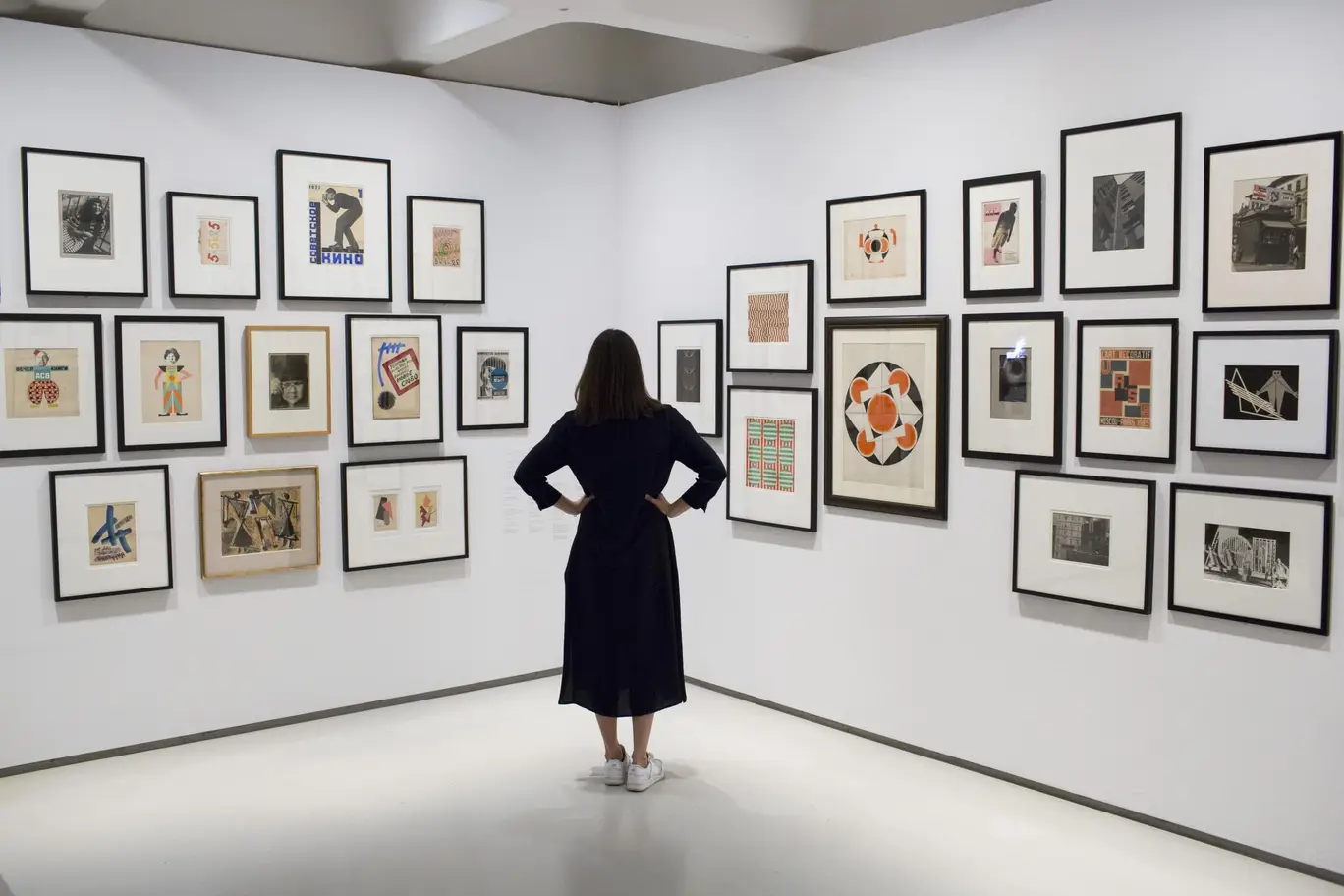 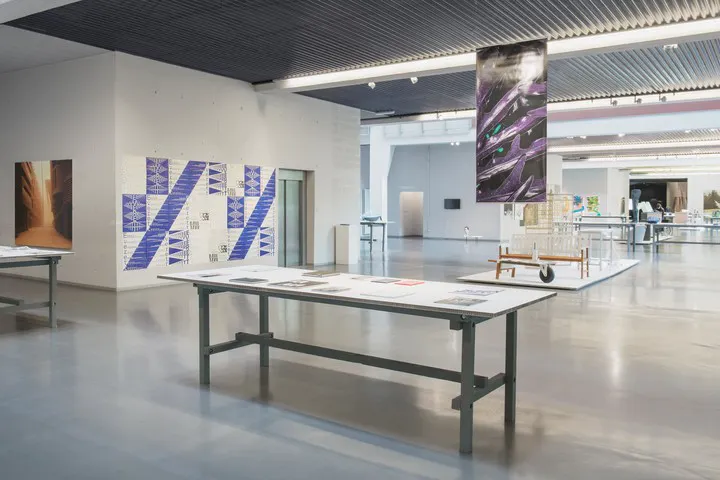 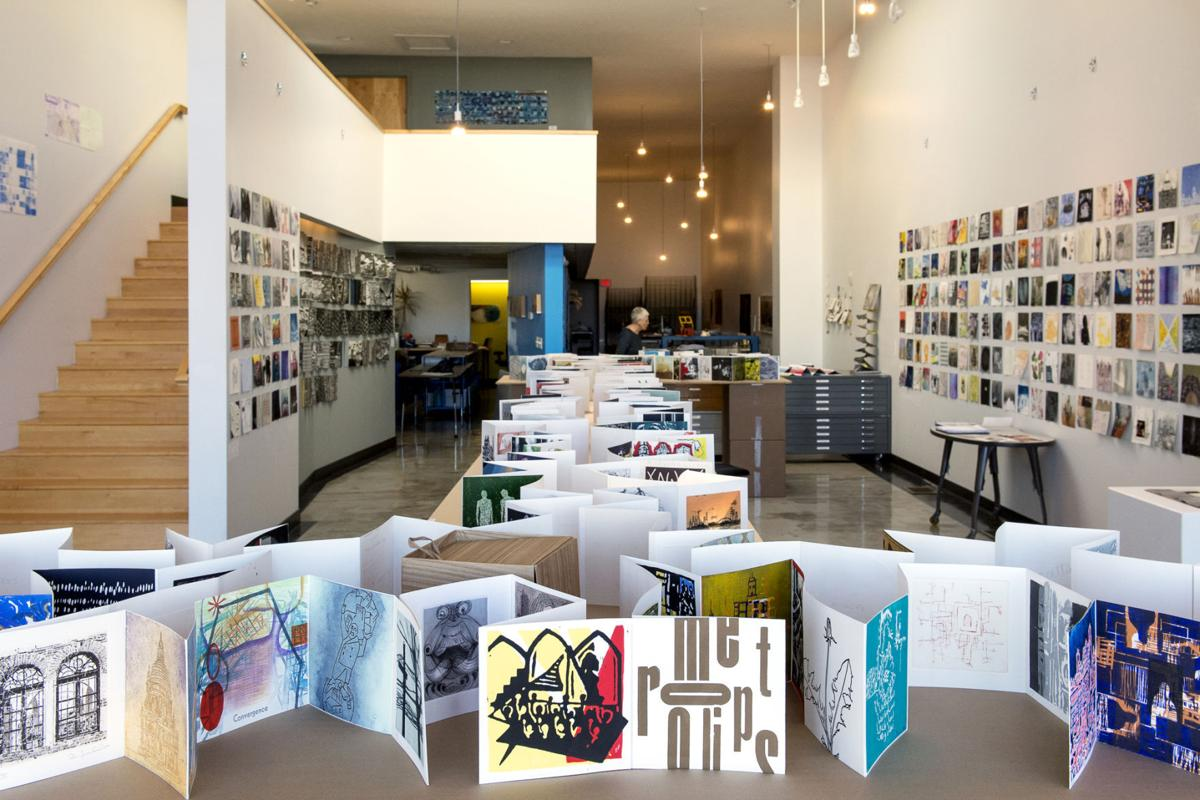 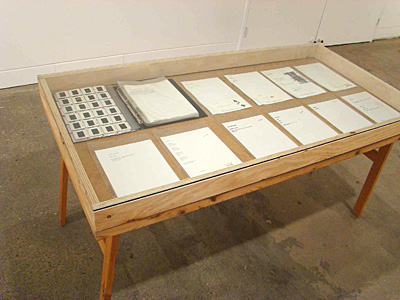 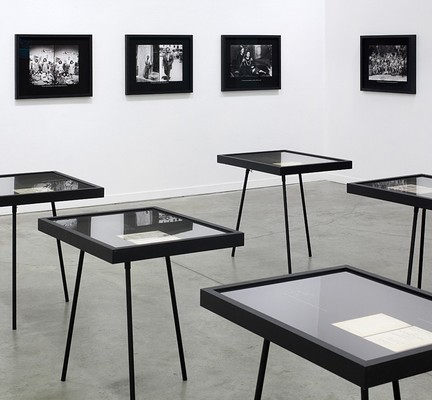 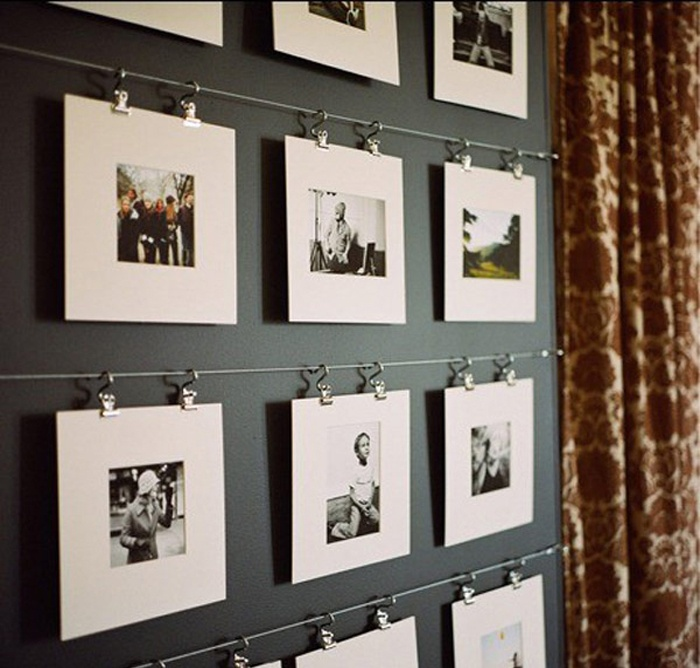 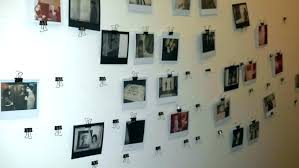 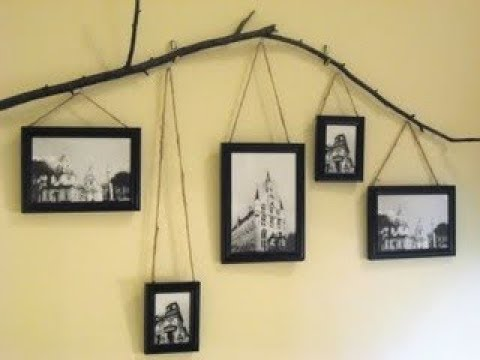 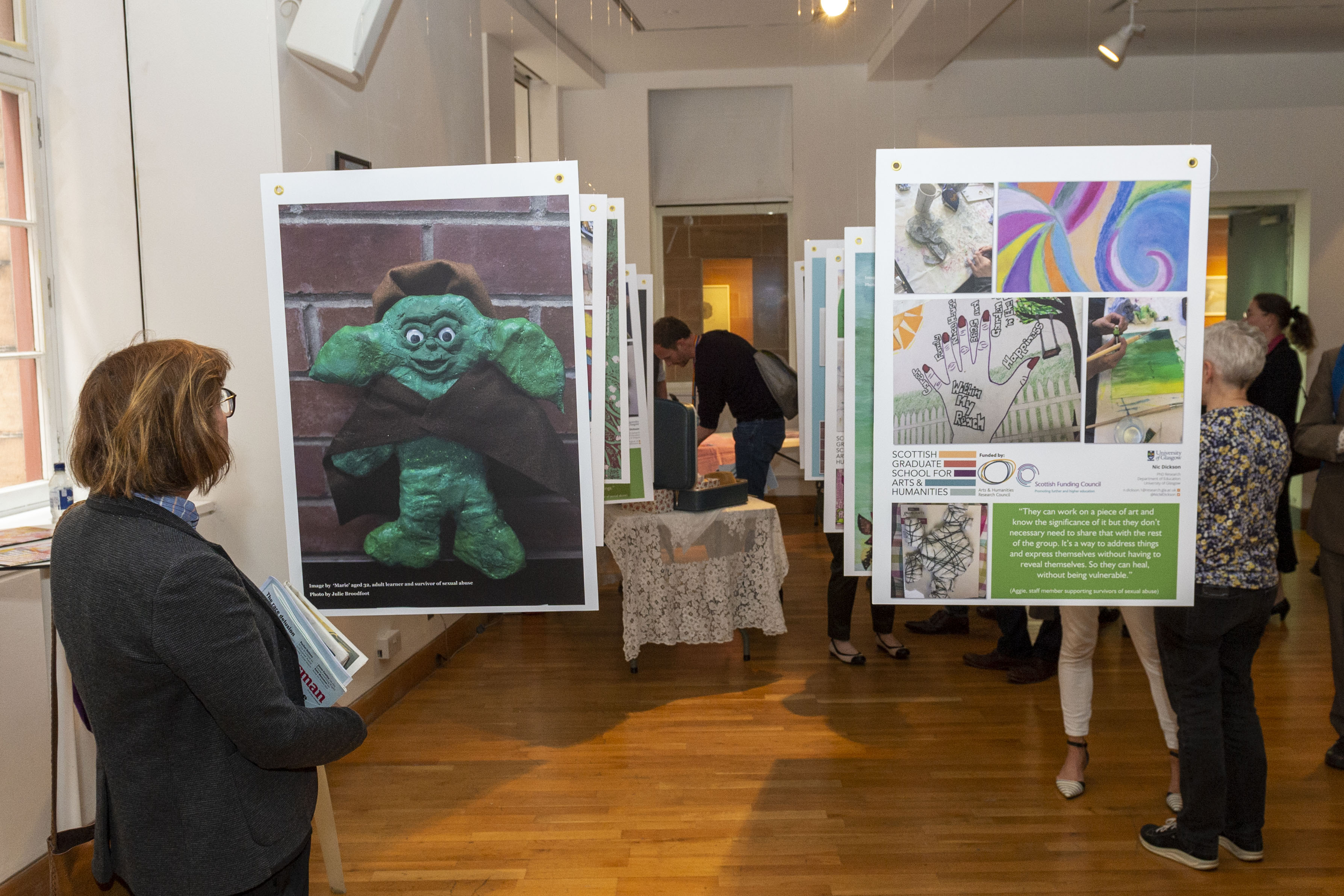